Factors that informed decision to locate initial campaign in Bukedea County
Poverty rate: 56% population living under poverty line (vs. 43% of total rural population)

Logistical ease for set-up activities and cross-country management (~200 miles from Kampala-Mbale and Mbale-Kisumu)

Minimum security for staff (i.e., avoid Northern region and border areas with DRC)
Uganda: regional and county/sub-county level poverty incidence
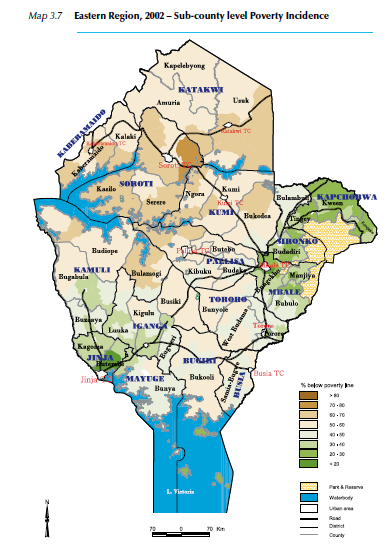 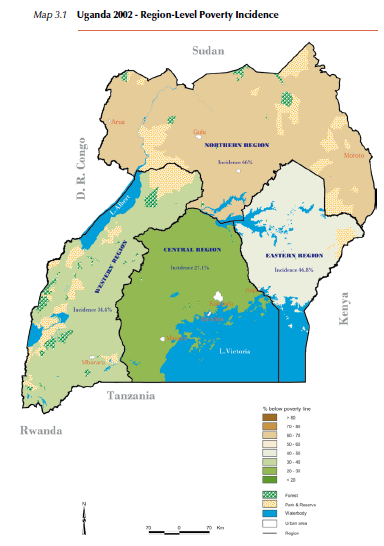 2